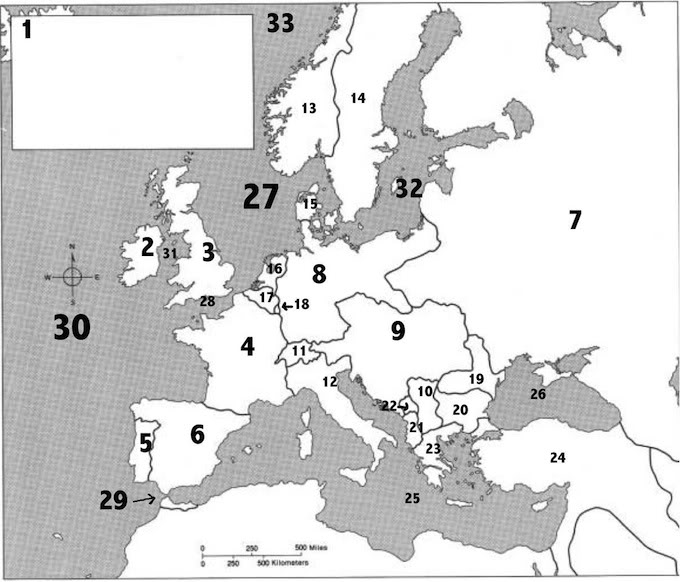 Pre World War I Map (1914)
CWa/2
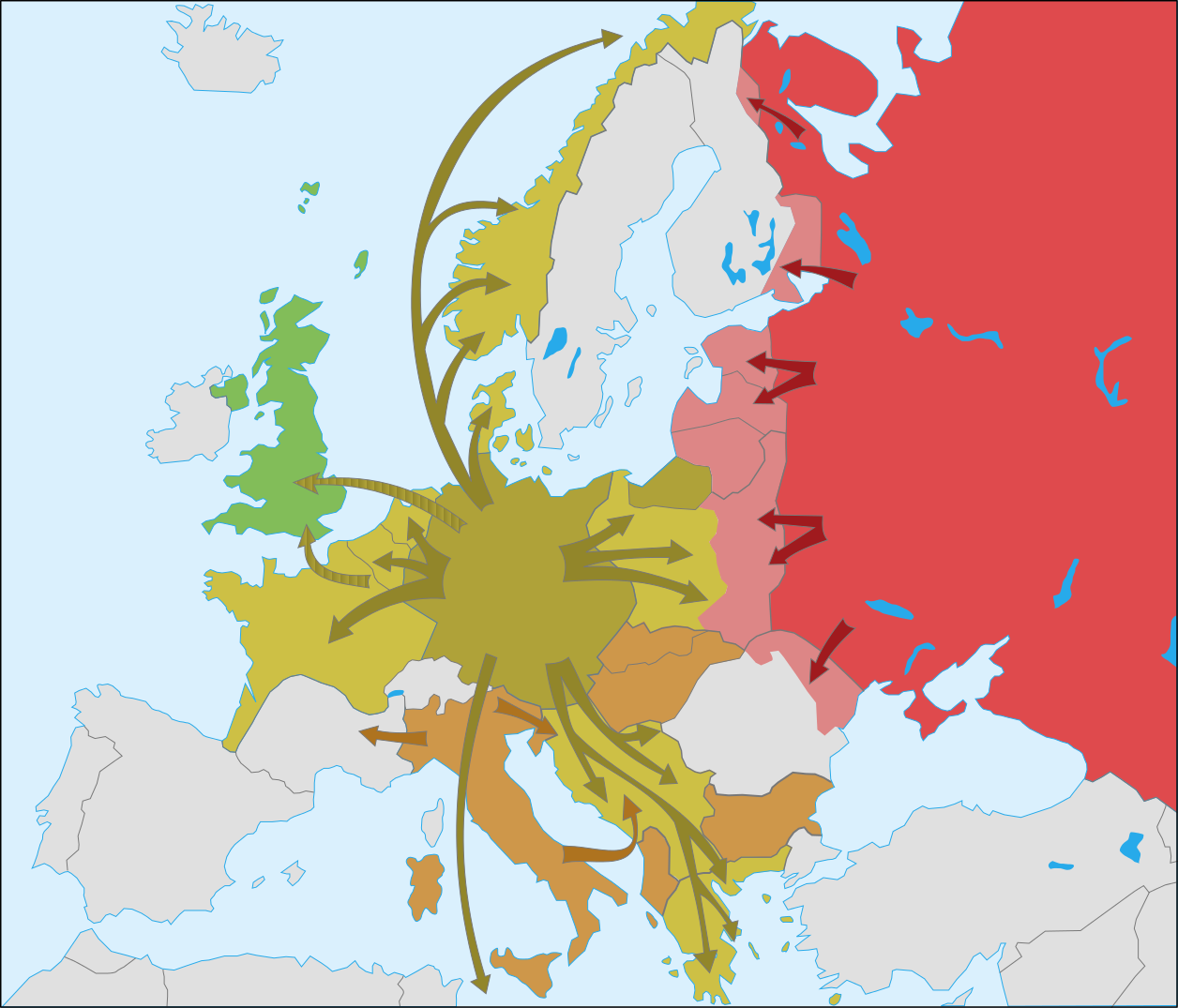 World War II Map (1939-41)